Личный кабинет преподавателя и кураторство на платформах "1С:Колледж ПРОФ" и            "LMS Moodle".
Докладчик
Оглавление
Общая информация
Плагин «Расписание занятий»
Плагин «Объем учебной нагрузки»
Плагин «Учебно-программная документация»
Плагин «Учебная группа»
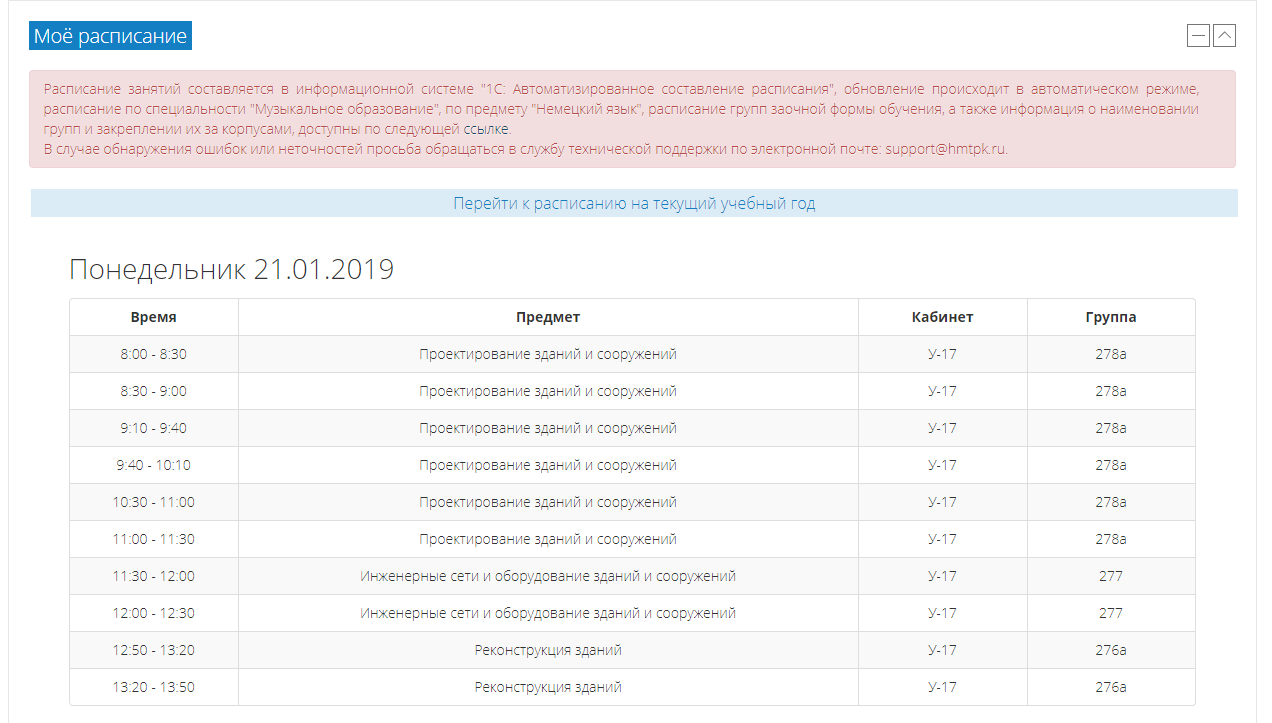 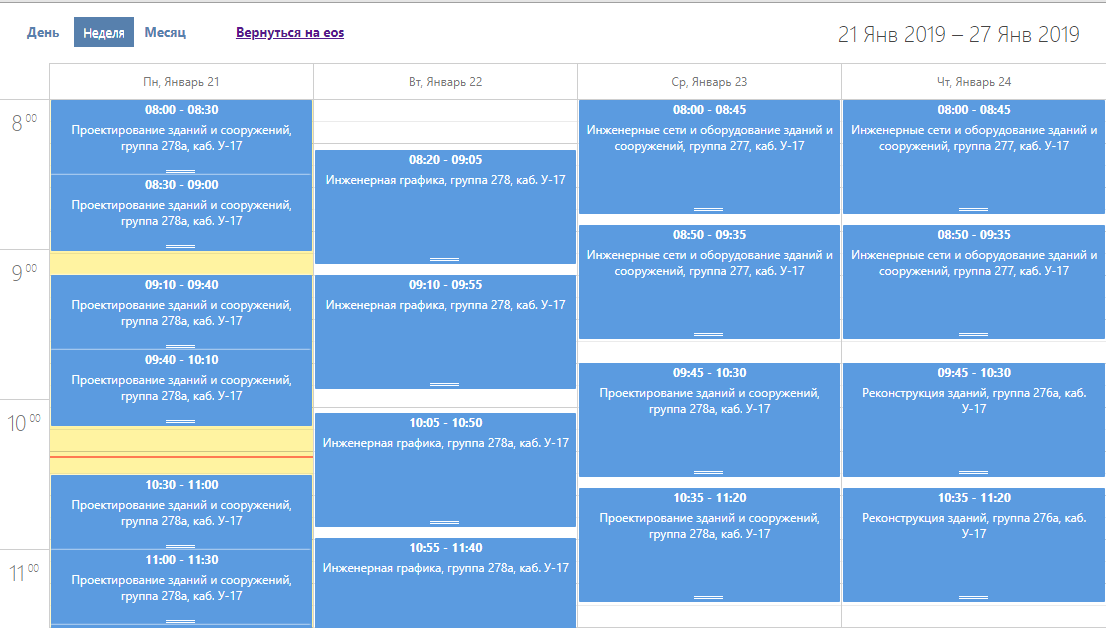 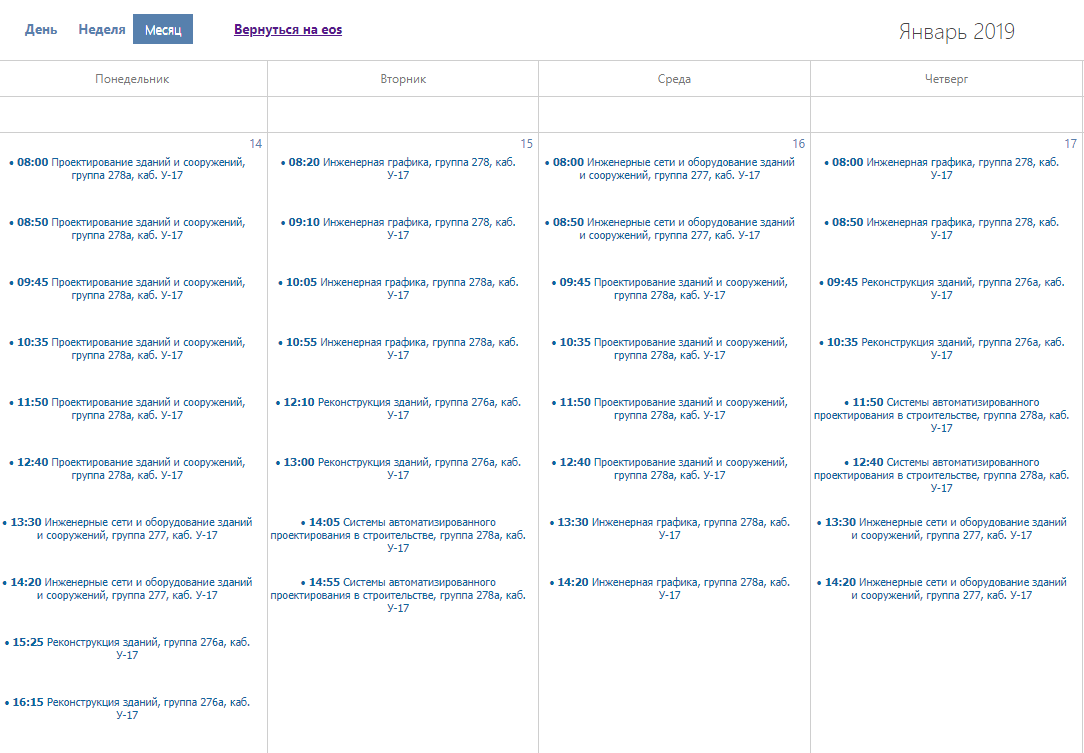 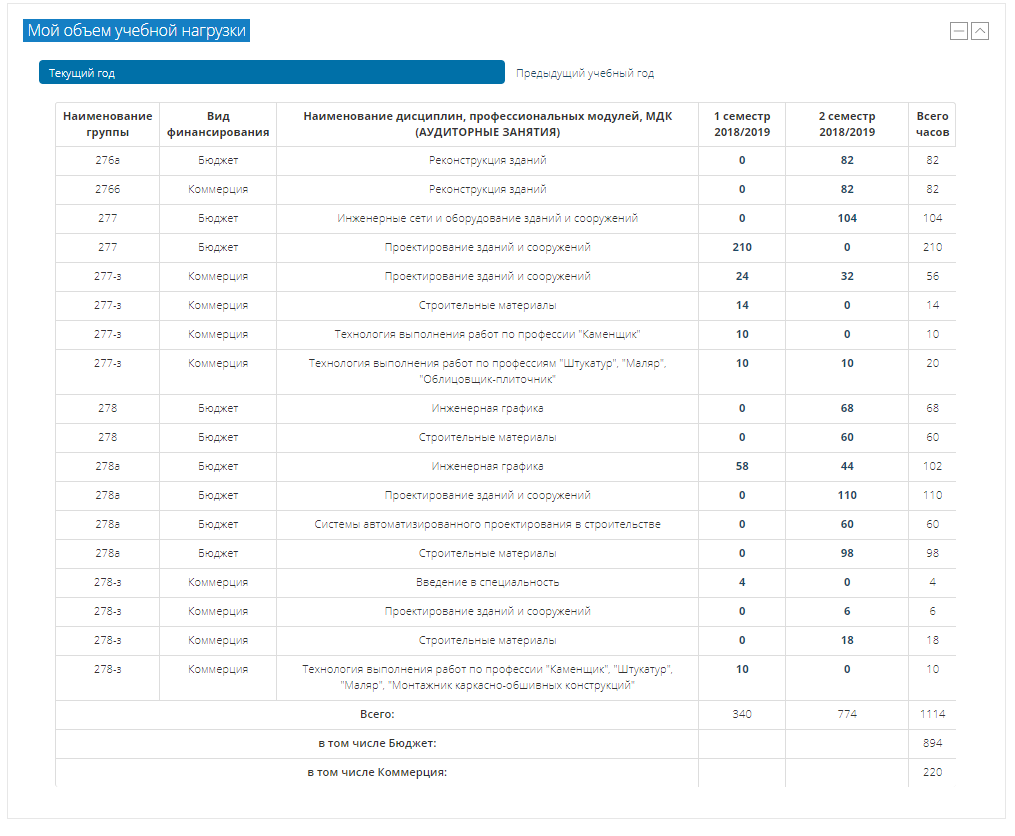 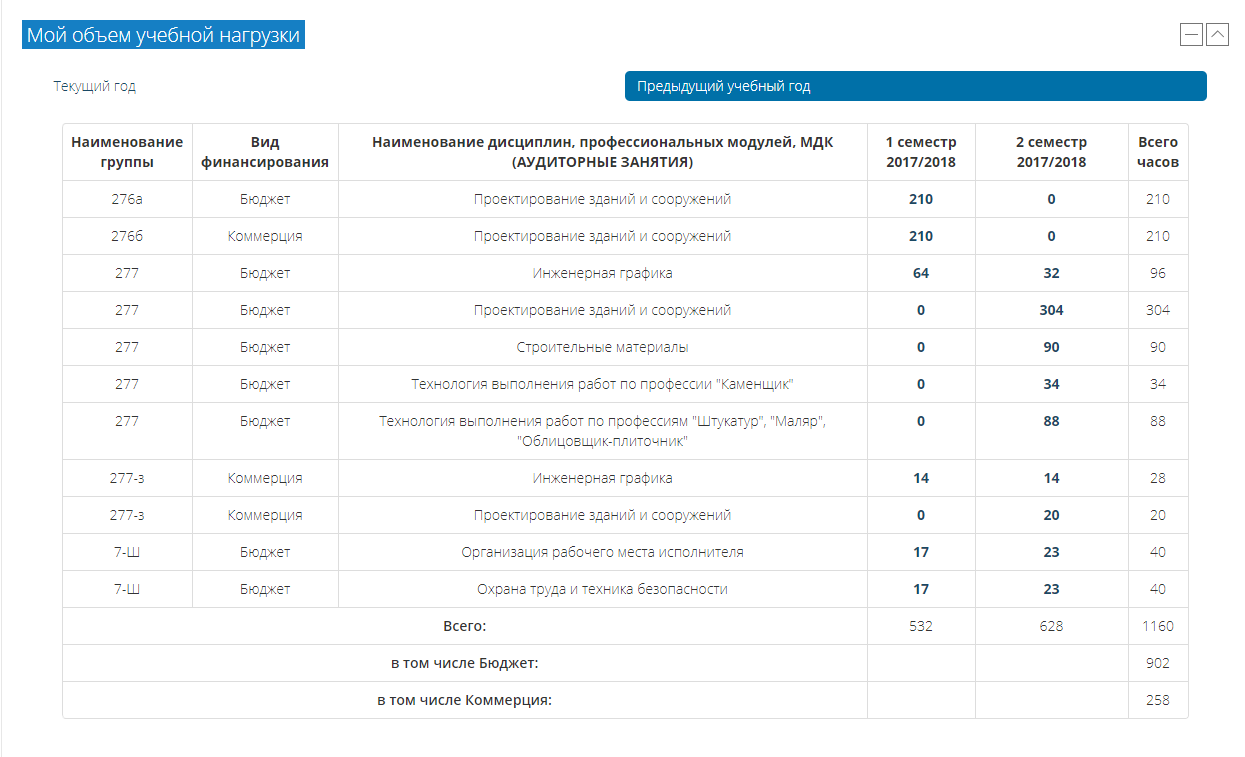 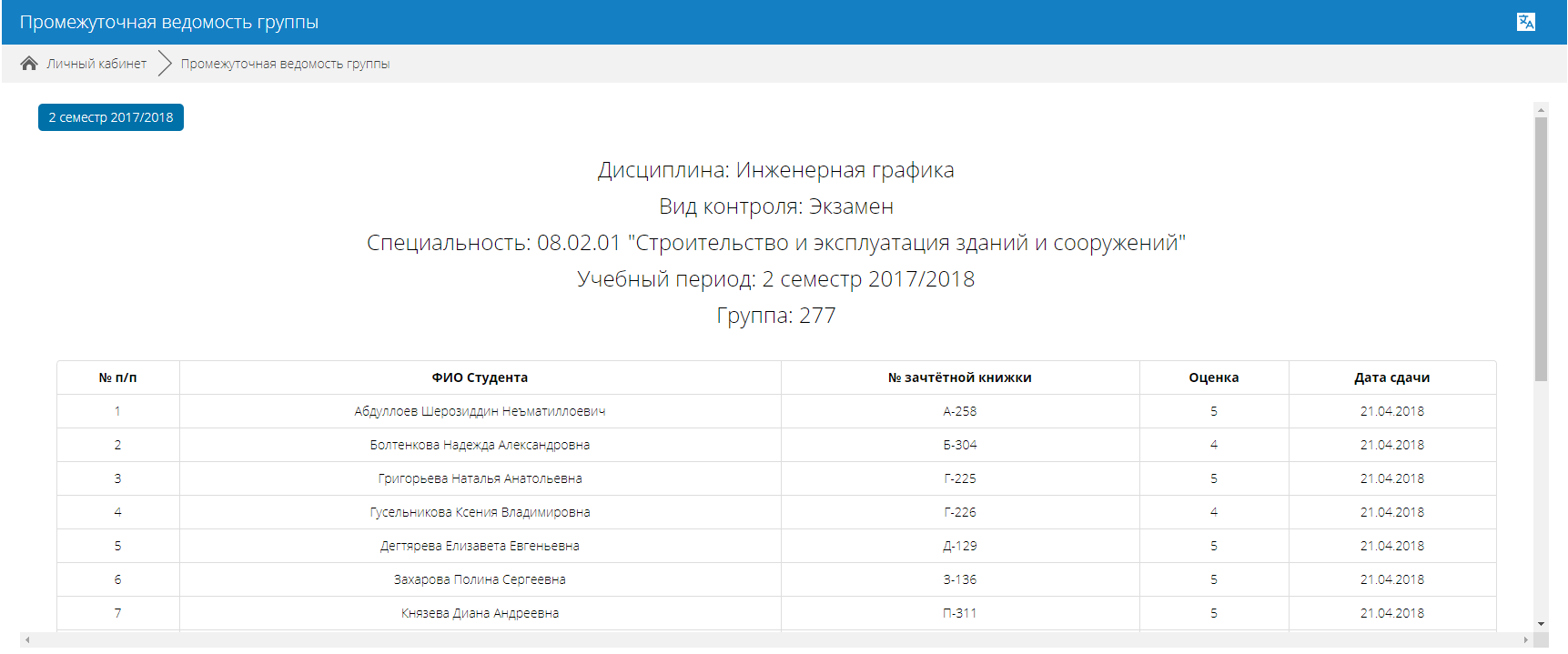 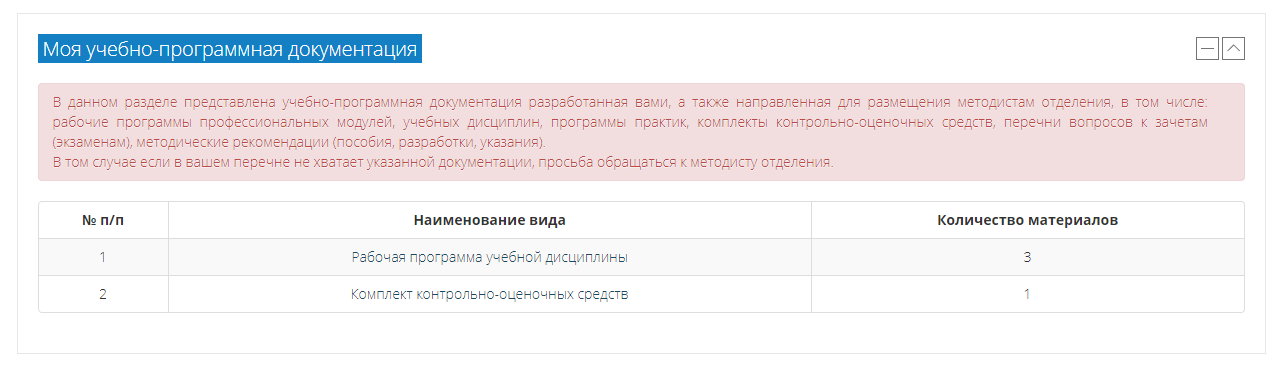 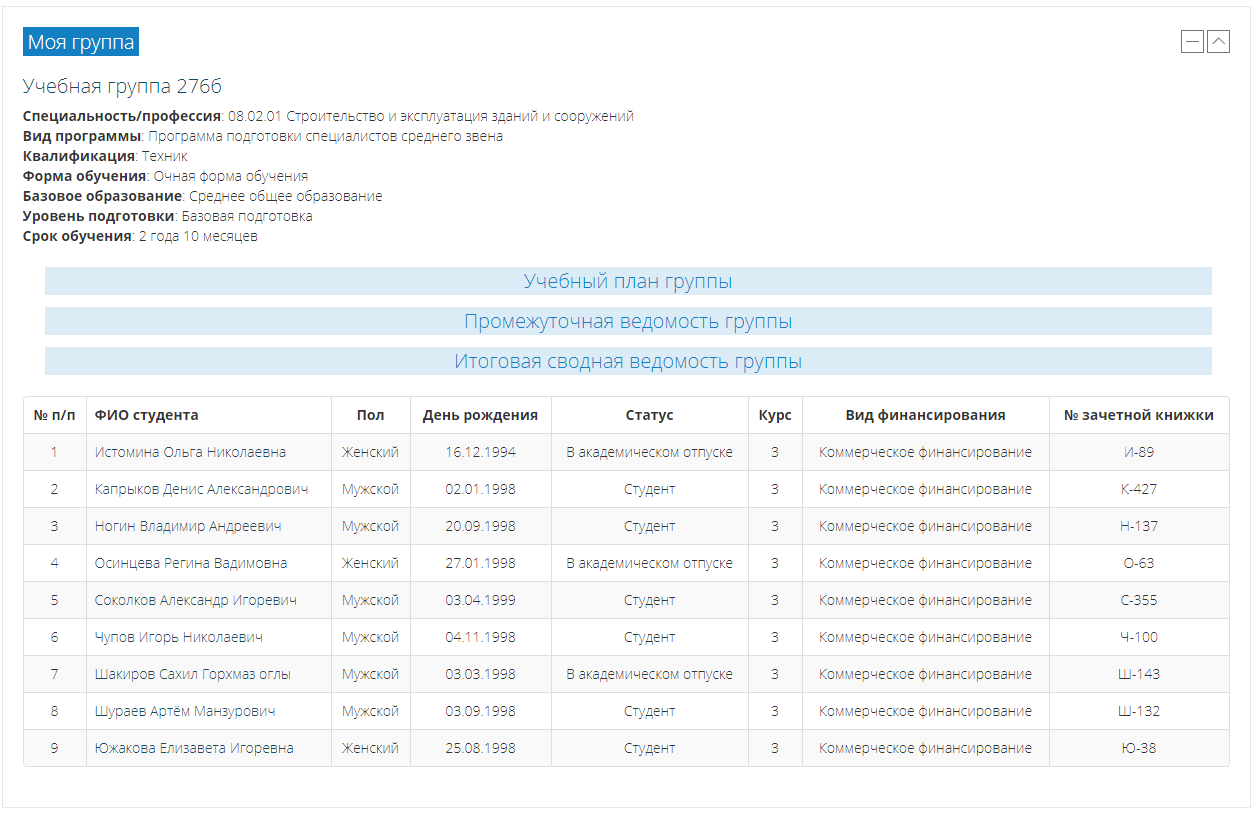 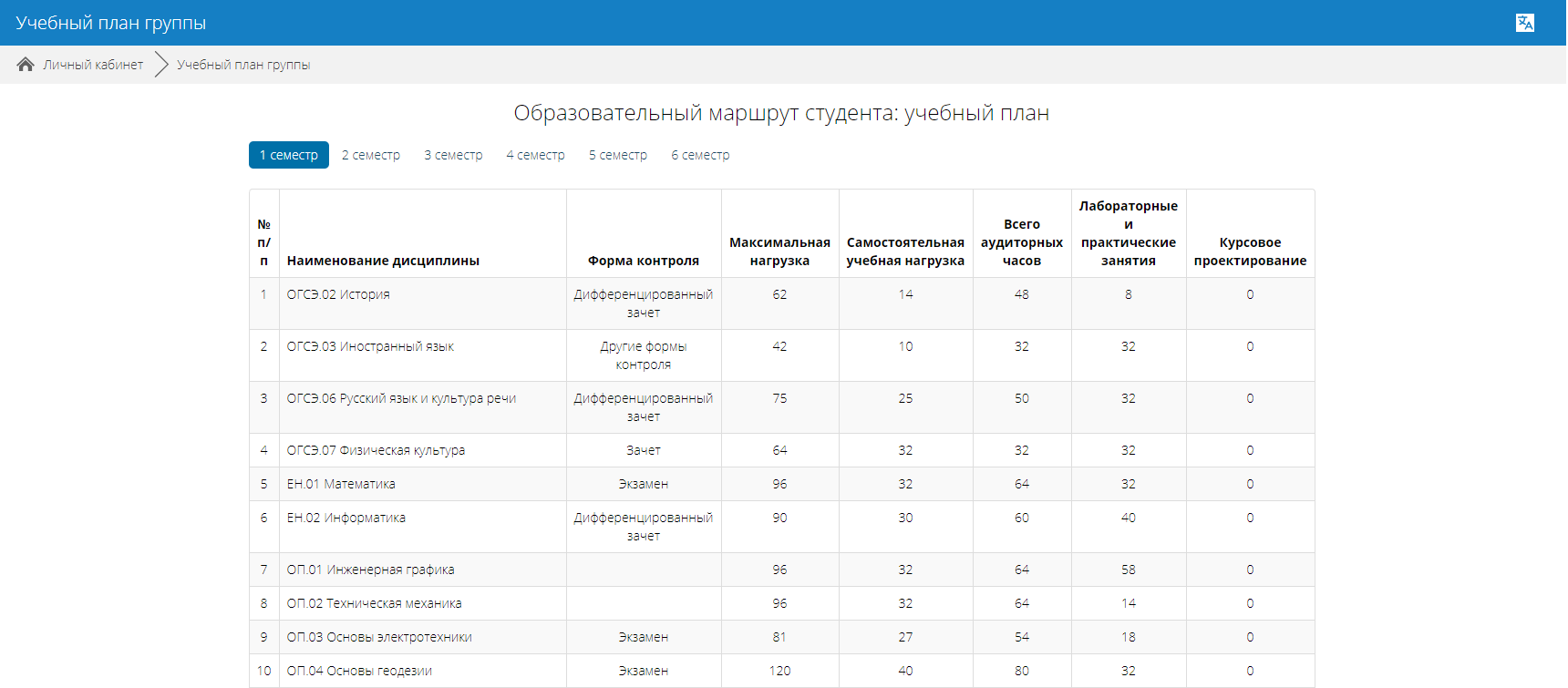 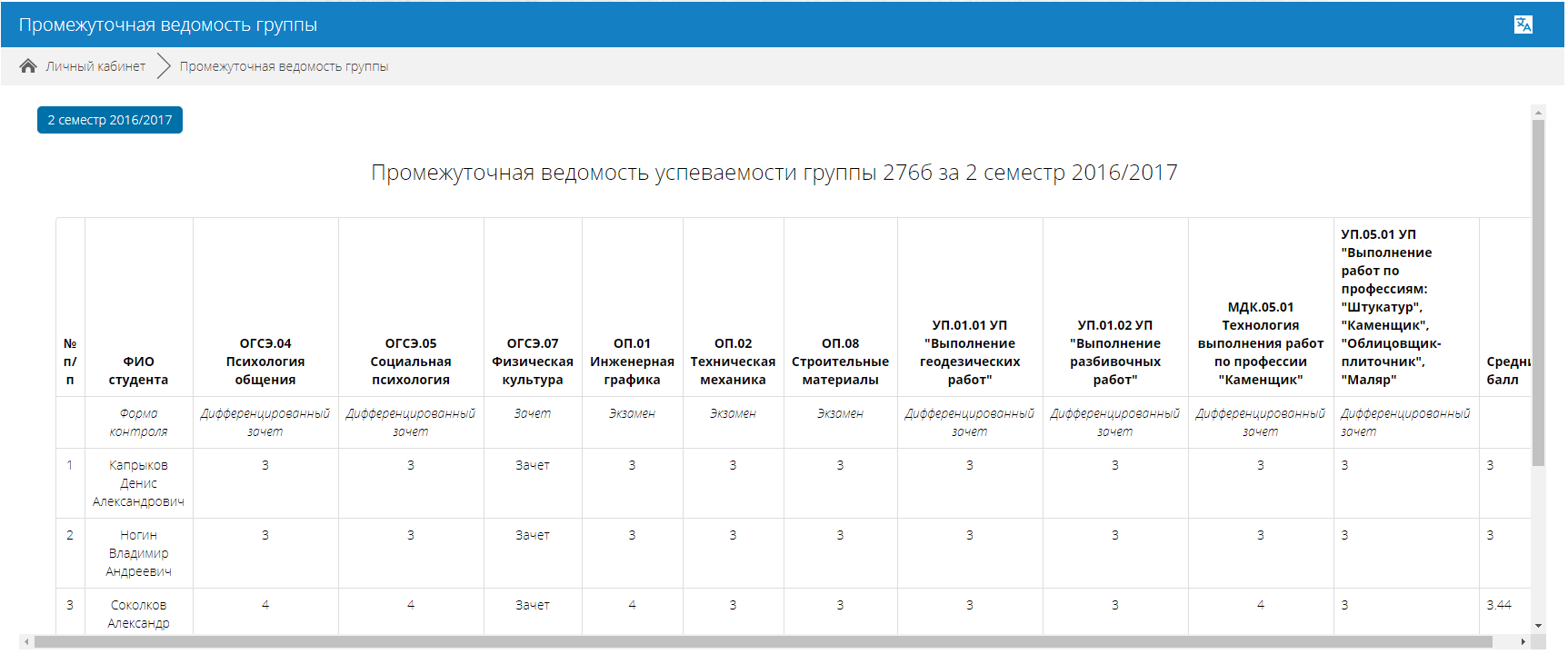 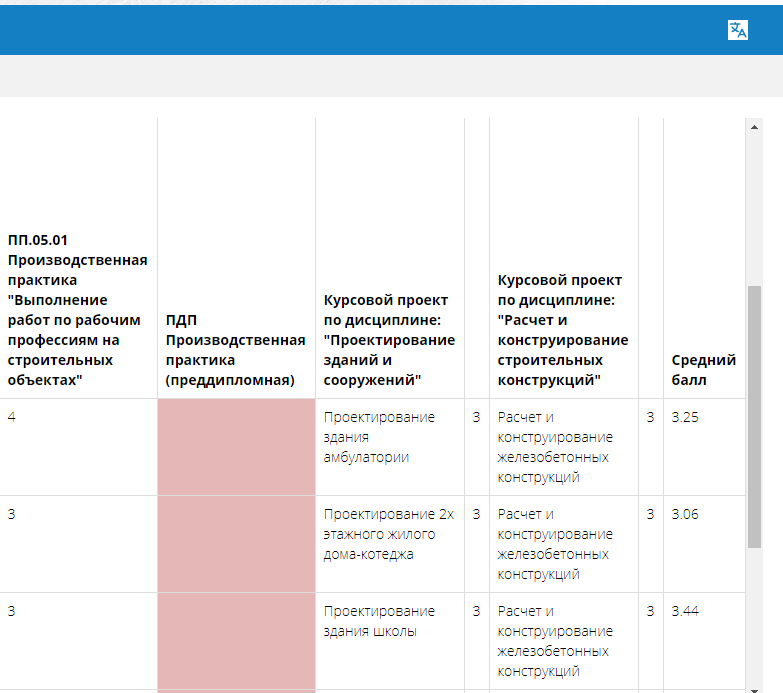 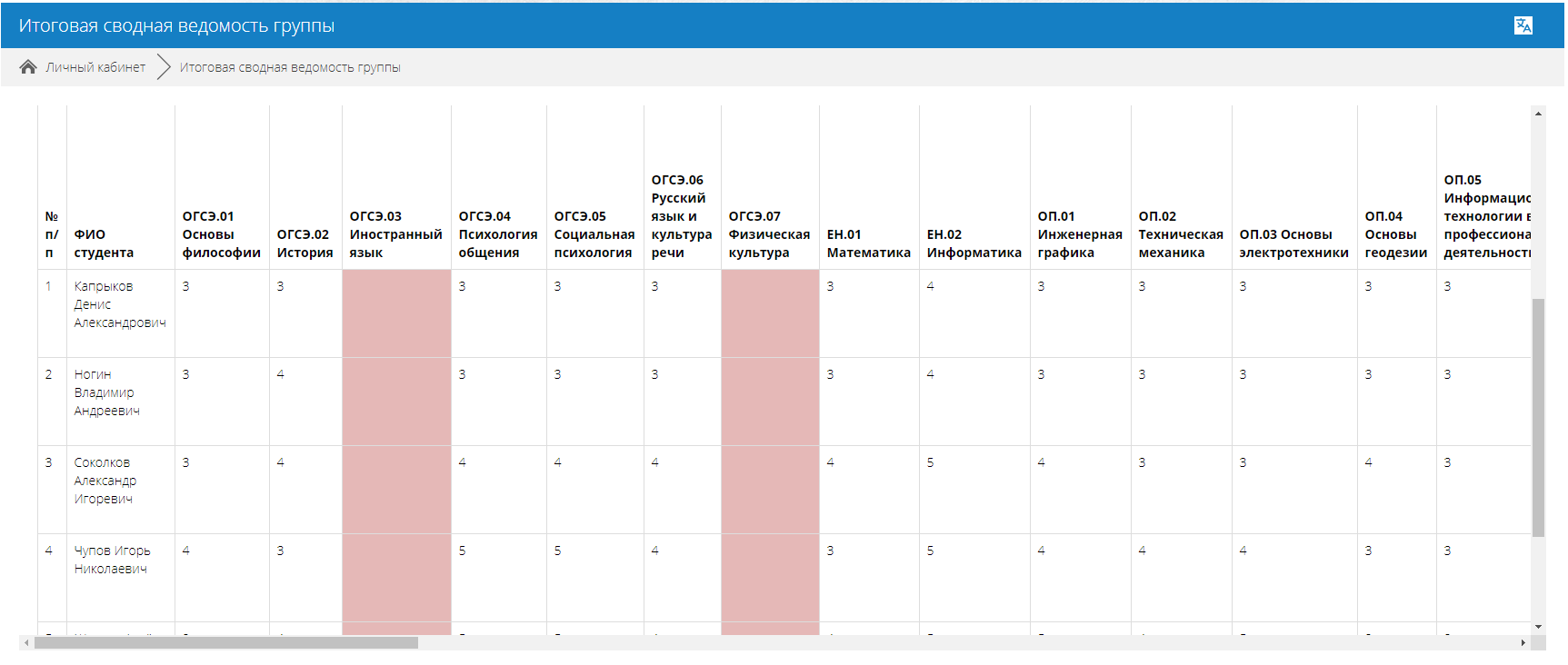